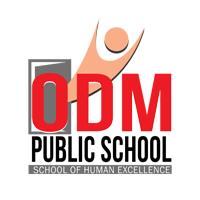 INTRAPRENEURSHIP
SUBJECT : (ENTREPRENEURSHIP)
CHAPTER NUMBER: 2
CHAPTER NAME : AN ENTREPRENEUR
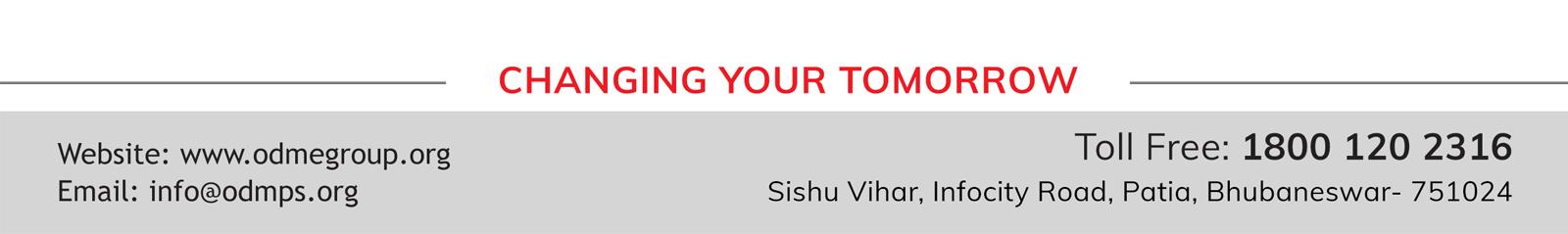 INTRAPRENEURSHIP
Are employees of company who are designated special or ambitious task.
Turn the job into profitable venture.
Represents best interests of their organization while earning respect of corporate peers.
An inside entrepreneur, or an entrepreneur within a large firm, who uses entrepreneurial skills without incurring the risks associated with those activities. Intrapreneurs are usually employees within a company who are assigned a special idea or project, and are instructed to develop the project like an entrepreneur would.
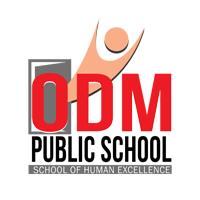 Google’s intrapreneurship program
Employees spend 20% time on projects they lie and will be beneficial to company and customers.
G.mail, Google News, Orkut were invented through this program.
Marico, kinetic are few other examples.
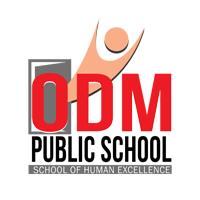 INTRAPRENEURSHIP- A NECESSITY
Growth
Innovation
Change
Engagement
Organizations that have embraced intrapreneurship, have achieved higher financial returns, increased productivity, more innovation and higher level of employee engagement.
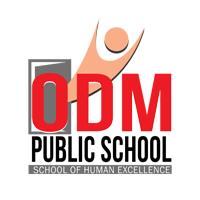 CONSEQUENCES OF NOT ENCOURAGING INTRAPRENEURSHIP
Difficulty in retaining innovative employees.
Loss of profit generating ideas.
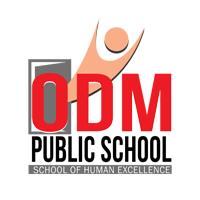 THANKING YOU
ODM EDUCATIONAL GROUP
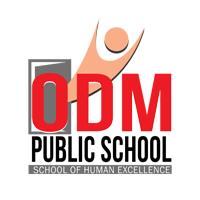